DELI RASTLIN
Vse cvetlice s cvetovi imajo: 
korenino, steblo, liste in semena.
CVET
STEBLO
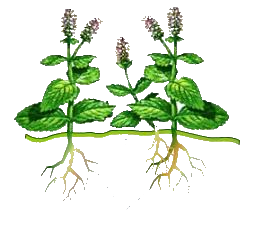 PLOD
LIST
KORENINA
CVET – na vrhu stebla

PLOD – iz cveta nastane plod. V plodu so semena. Iz semen se razvije nova rastlina.

KORENINA – rastlina pritrjena v zemljo. S koreninami črpa vodo in v njej raztopljene snovi iz tal. Voda gre iz korenin po steblu v liste.

STEBLO – drži rastlino pokonci. 

LIST – V listih rastlina izdeluje hrano. Ta iz njih potuje po rastlini.